Novel Half-Life Measurement of 146Sm with MicrocalorimetryAlexander KavnerUniversity of MichiganI. Jovanovic¹, G.B. Kim² , K.N. Kmak², Q.R. Shollenberger², S.T.P. Boyd³, S. Friedrich²University of Michigan¹, Lawrence Livermore National Laboratory², University of New Mexico³
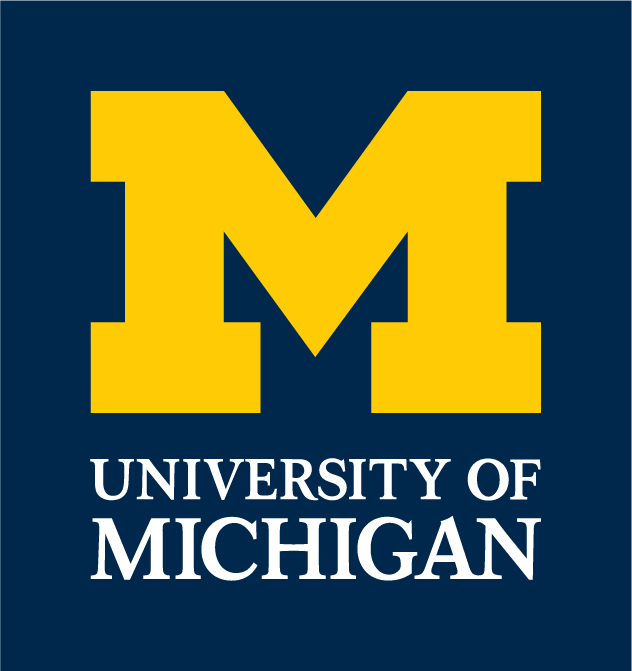 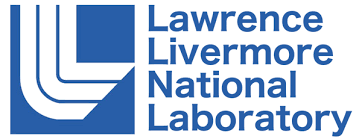 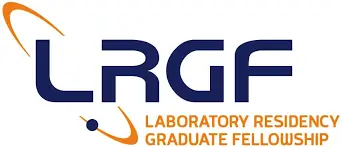 Paramagnetic sensor
Source
Sample holder
Gold Absorber
Introduction and Motivation
MTV Impact
Technical Approach
In decay energy (Q)-spectroscopy, radiation sources are embedded within detectors such that the entire decay energy is measured as a single peak.
Magnetic microcalorimeters (MMCs) are cryogenic detectors with ultrahigh energy resolution.
Samarium 146 & 147 Important for radio dating of Solar-System timescales.
Currently 30% tension in 146Sm half-life!!!
Q-Spec ideal for actinide identification: unique Q-values and little gamma branching
Unique benefits/complements:
238Pu / 238U and 241Am / 241Pu
Nondestructive assay
Collaboration with LLNL and UNM
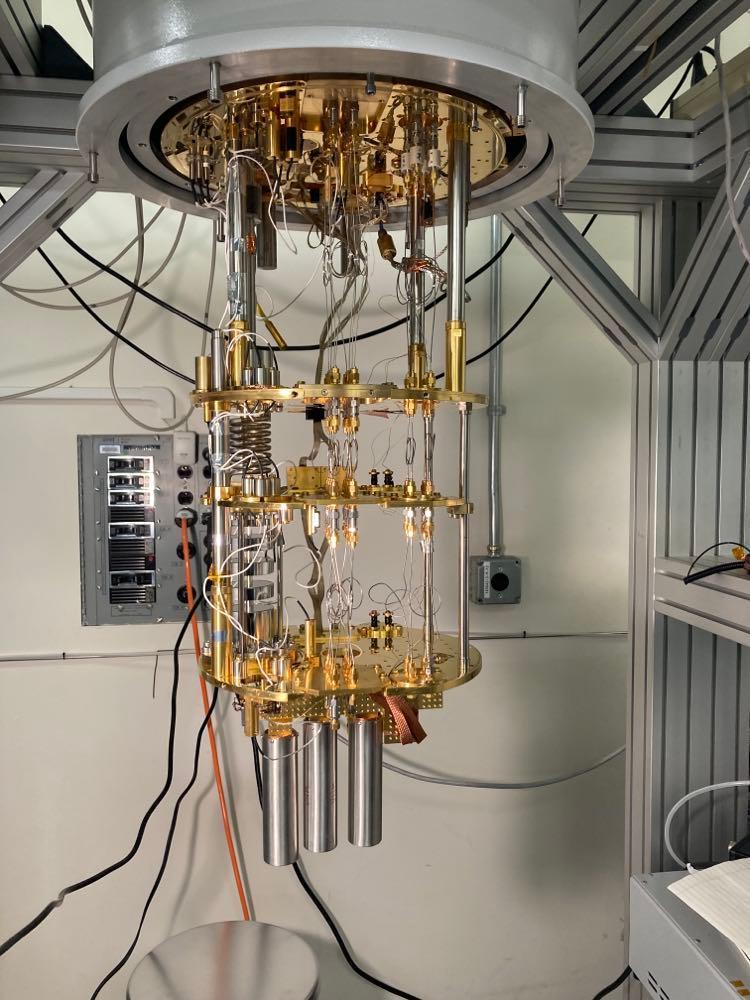 Dilution Refrigerator
146Sm Production
Ultra Pure146Sm
146Sm Purification
146Sm 1st Mass Spec.
146Sm Decay Counting
146Sm 2nd Mass Spec.
Detectors (3x)
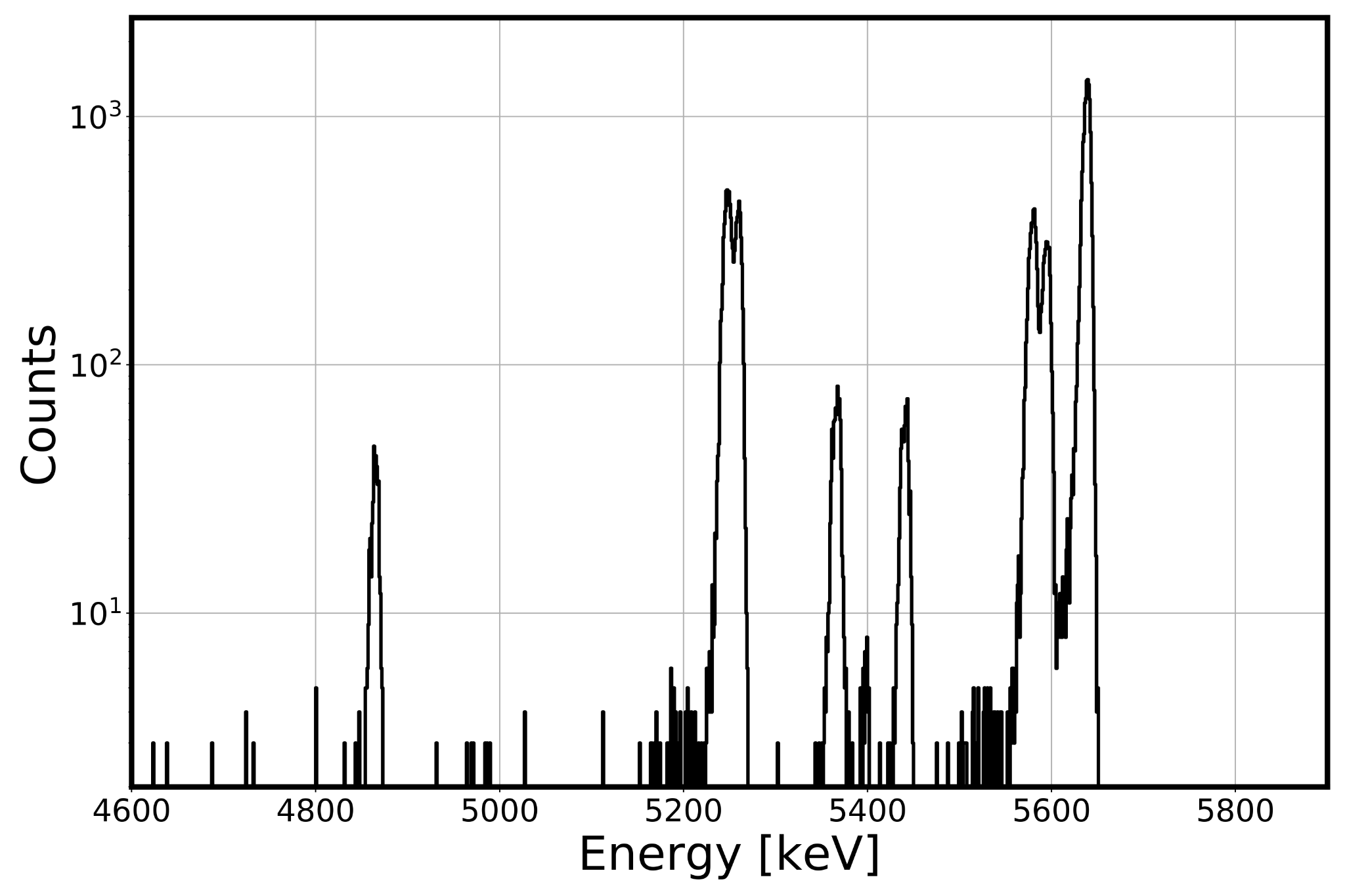 241Am
238Pu
Results
239Pu
240Pu
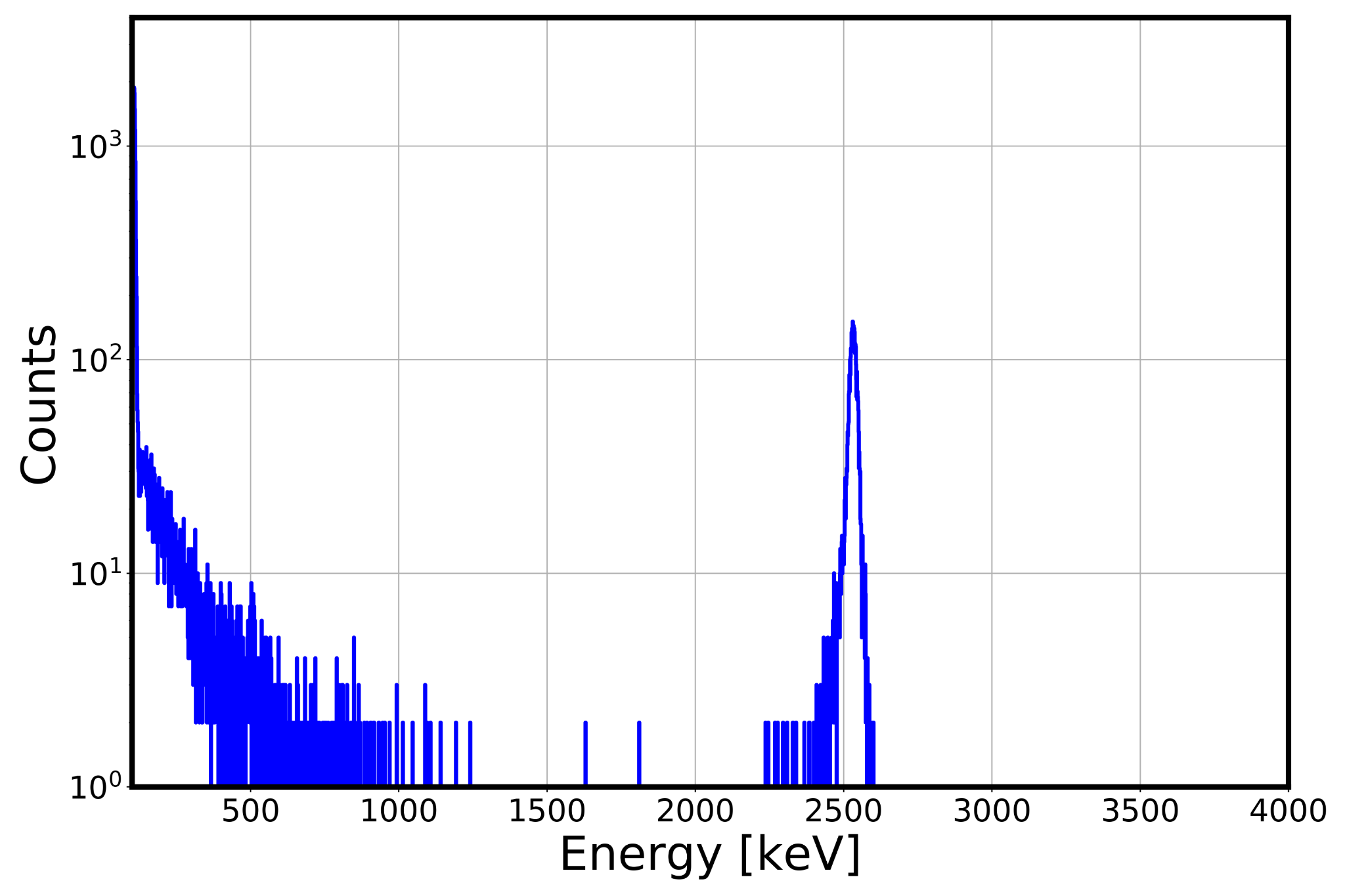 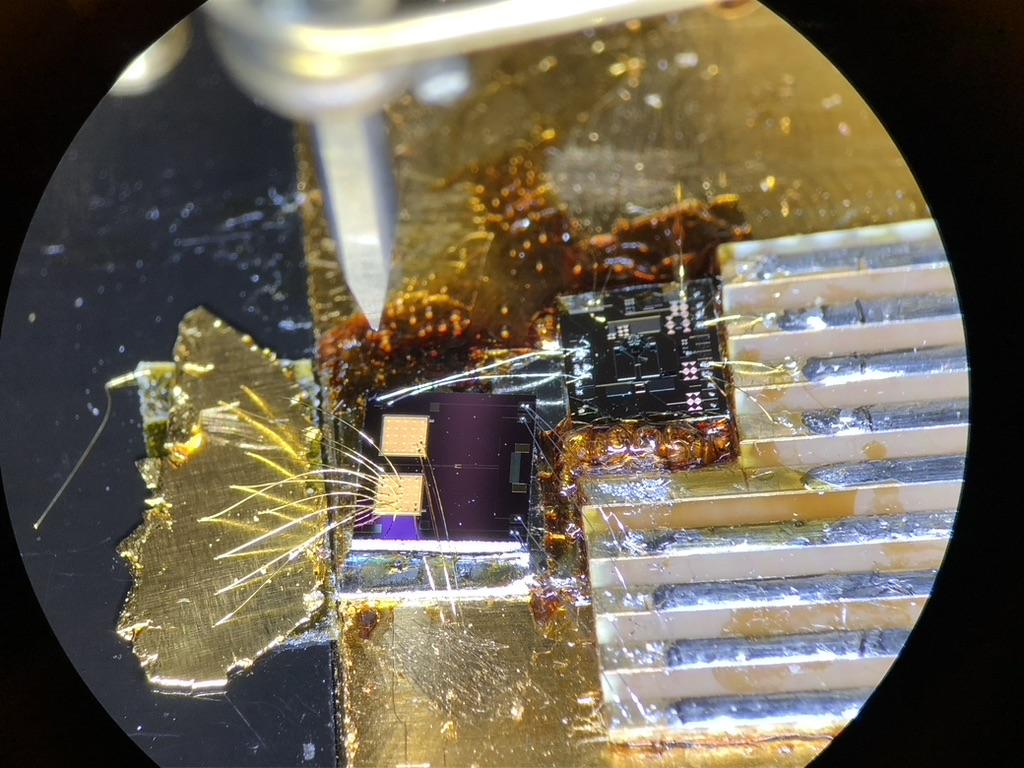 146Sm Decay Spectrum
MMC
243Am
234U
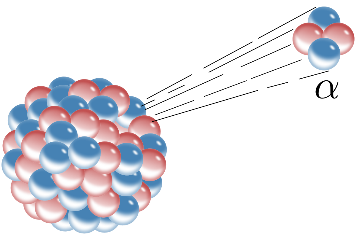 146Sm Decay Energy Peak
DC SQUID
145Sm + Cosmogenic Background
Au + Source
Mission Relevance
Signal to Background 500:1
Novel nuclear safeguards technology for nondestructive assay of uranium, plutonium, and mixed actinide samples 
Contributes to fundamental nuclear science 
Nuclear data
Particle physics
Interdisciplinary nuclear sciences,e.g., nuclear astrophysics
Conclusion & Next Steps
Successful half-life measurement
Successful measurement of mixed actinide sources
Demonstratable use cases for safeguards and fundamental science
Working with corporate partners for commercialized IAEA system
Activity:    20.174 mBq   ± 0.67%
# Atoms:   7.877E13      ± 0.32%
New half-life! → 85.76 My ± 0.76%
Expected Impact
239Pu Alpha vs. Q-Spec
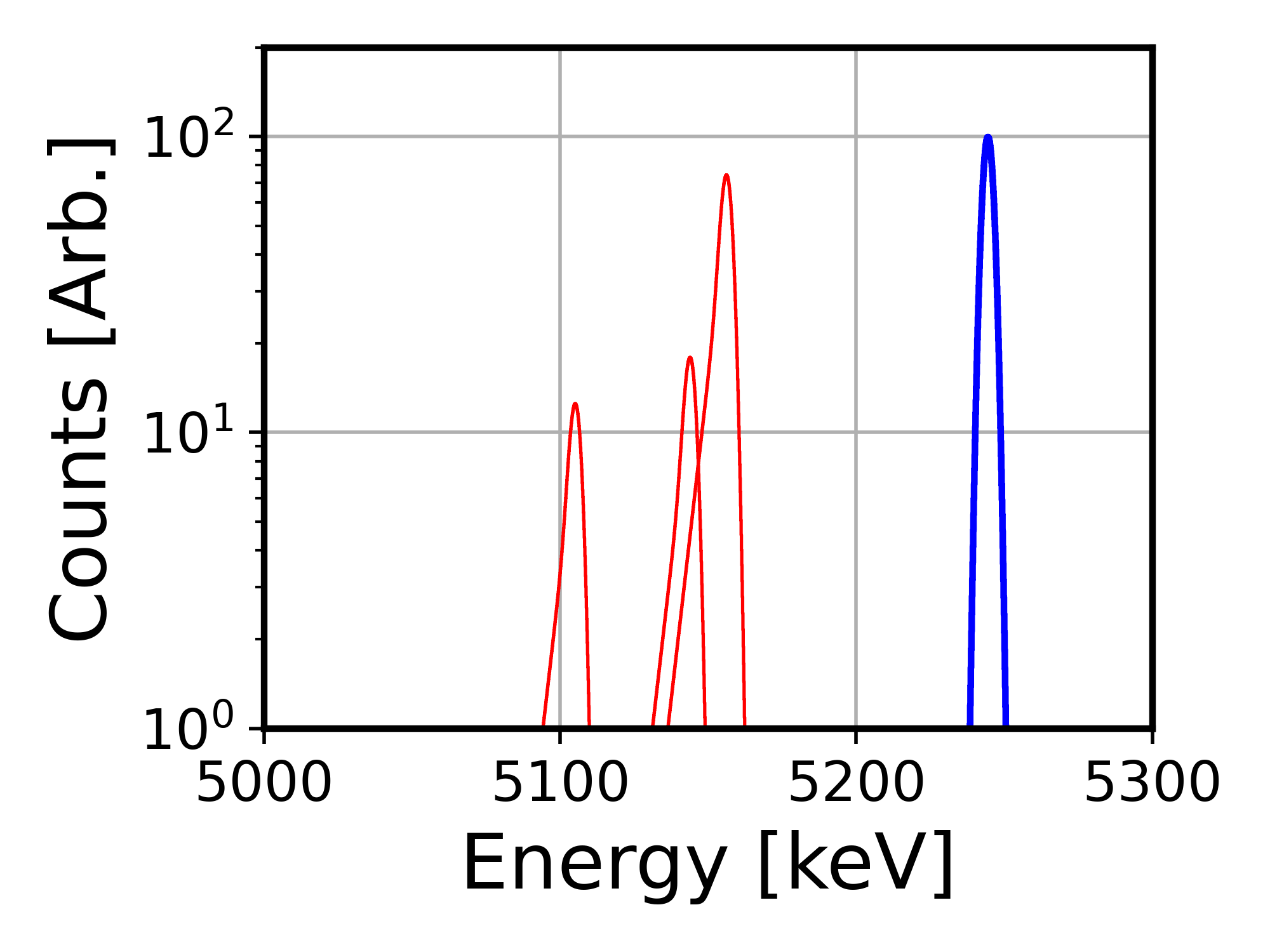 Upcoming publication on novel decay counting
Upcoming publication on lunar formation models 
Adaptation of technique to multiple applications in nuclear security and nonproliferation
This work was funded in-part by the Consortium for Monitoring, Technology, and Verification under DOE-NNSA award number DE-NA0003920 This work was performed under the auspices of the U.S. Department of Energy by Lawrence Livermore National Laboratory under Contract DE-AC52-07NA27344. This work was funded by the Laboratory Directed Research and Development program of Lawrence Livermore National Laboratory (20-LW-024).
1